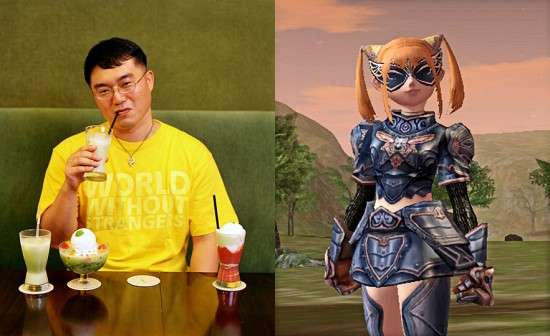 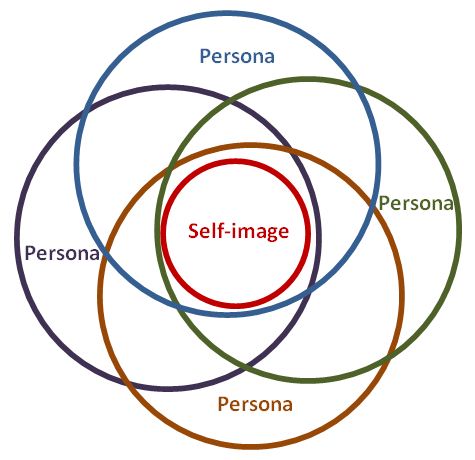 Sebeprezentace
PSY 109 Aplikovaná sociální psychologie
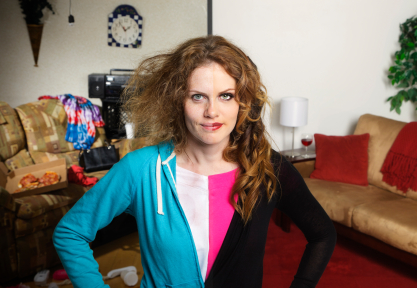 Podstata sebeprezentace
K čemu sebeprezentace slouží?

Jak a kdy se lidé do sebeprezentace pouští?

Interindividuální rozdíly v použití sebeprezentace
Sebeprezentace? K čemu?
Podpora sociální interakce
Definování sociální situace

Získání sociální odměny
Strategic self-presentation (účelová sebeprezentace)

Identita
Self-creation – např. v adolescenci
Self-verification – utvrzování v již přijatém sebeobraze
Self-enhancement – preferujeme pozitivní sebeobraz
Identita
Internalizace role 
lidé se na sebe dívají skrze (předpokládaný) reakcí druhých. Chování během sebeprezentace se přenáší do sebekonceptu
Nejdůležitější části identity vyžadují sociální potvrzení. Lidé se tak snaží aktivně přesvědčit druhé, že mají na danou identitu právo:
např. použitím znaků spojených s danou identitou
Kdy a jak?
Motivace
Když je zisk něčeho podmíněn vytvořením určitého dojmu
Když je na nás upřena pozornost
Když na nás není upřena pozornost
Když nejsme ve zcela familiárním sociálním kruhu
Kognitivní schopnosti
Schopnost poznat jaká strategie v jakém kontextu bude ta pravá
Behaviorální schopnosti
Verbální
Vzhled
Pohyby
Rozdíly mezi námi
Self-monitoring (Self-monitoring scale – Snyder, 1974)

High self monitors: pragmatičtí a flexibilní. Snaží se odhadnout a napodobit prototypické chování pro danou situaci.
Low self monitors: principiální a konzistentní. Snaží se chovat podle svého přesvědčení

Preferují situace s jasně definovanými pravidly
Inklinují k povoláním s výraznou veřejnou facetou
Věnují větší pozornost chování druhých a sociální situaci
Jsou zdatnější v čtení reakcí druhých
Komunikují se širším emočním a výrazovým repertoárem
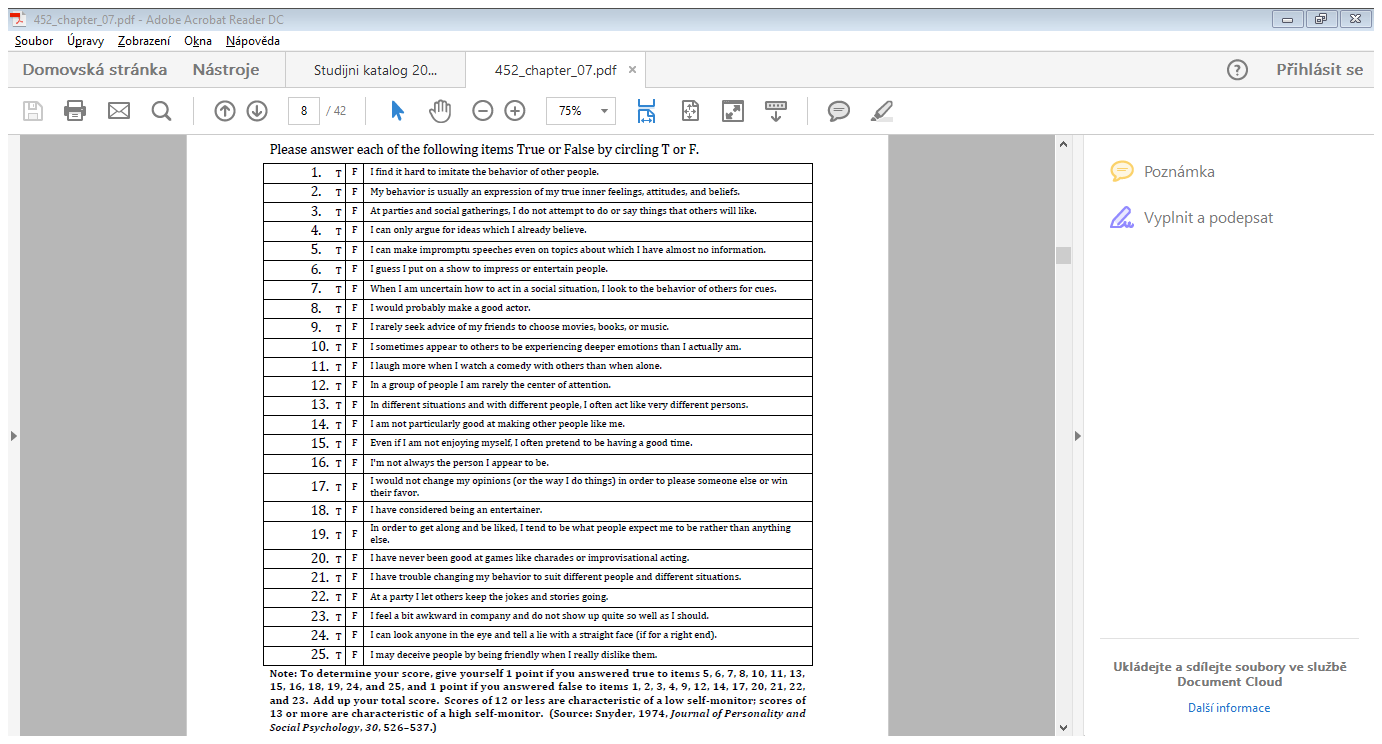 Rozdíly mezi námi
Public self-consciousness (Public self-consciousness scale – Finigstein et al., 1974)
Vědomí sebe jakožto objektu sociální interakce 

Oproti self-monitoringu je tento koncept víc o vnímání a méně o chování.
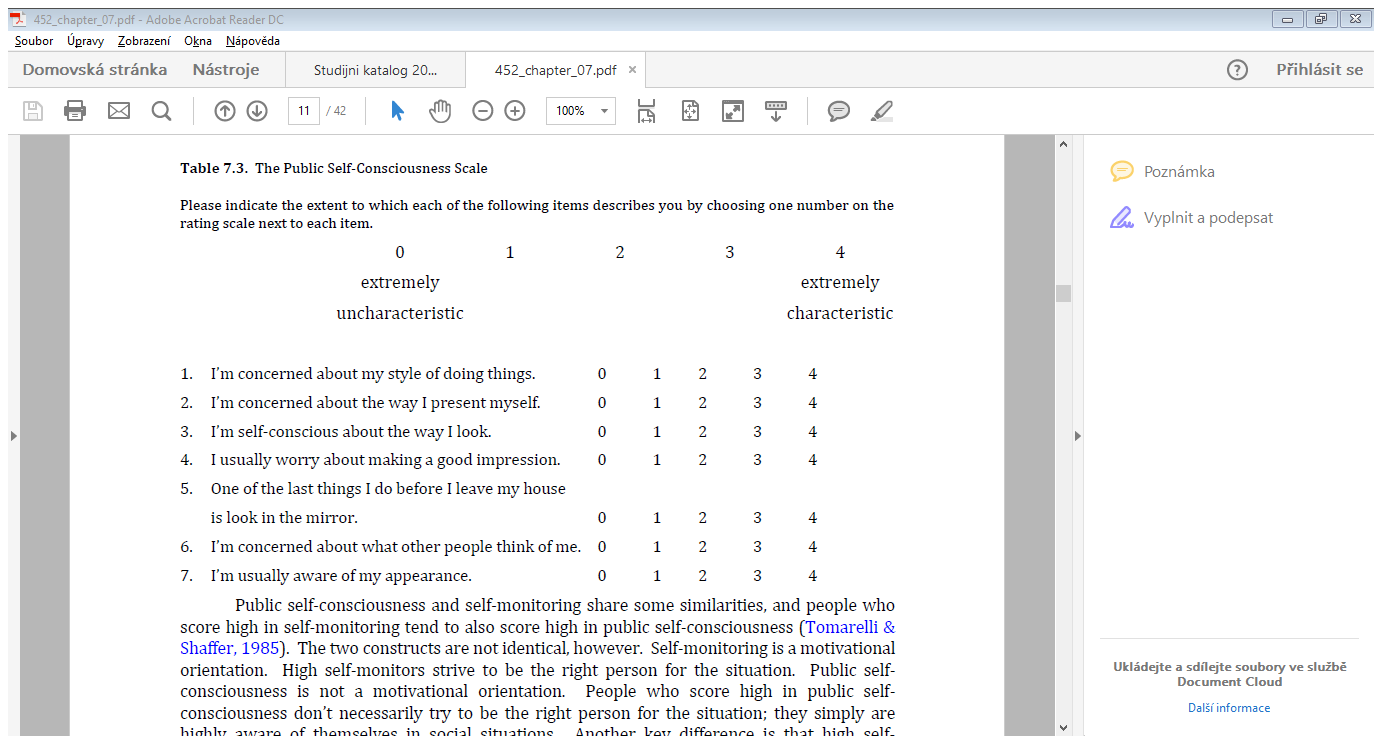 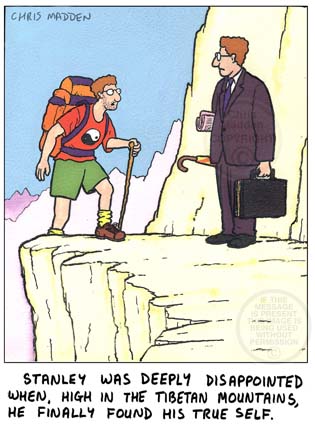 Pravé „Já“? True-self
Jung/Goffman: persona/veřejné já vs. vnitřní já
Markus & Nurius: možná já (possible selves)
Higgins: ideální-požadované-aktuální já

Rogers – pravé já – neuvědomované/nevyjádřené aspekty identity, které jsou přítomny už TEĎ (není to tedy possible self)
Vytváříme chtěný dojem
Jaký dojem se lidé snaží vytvořit?

Jaký dojem je ten správný?

Osoba v nesnázích

Přetváření identity
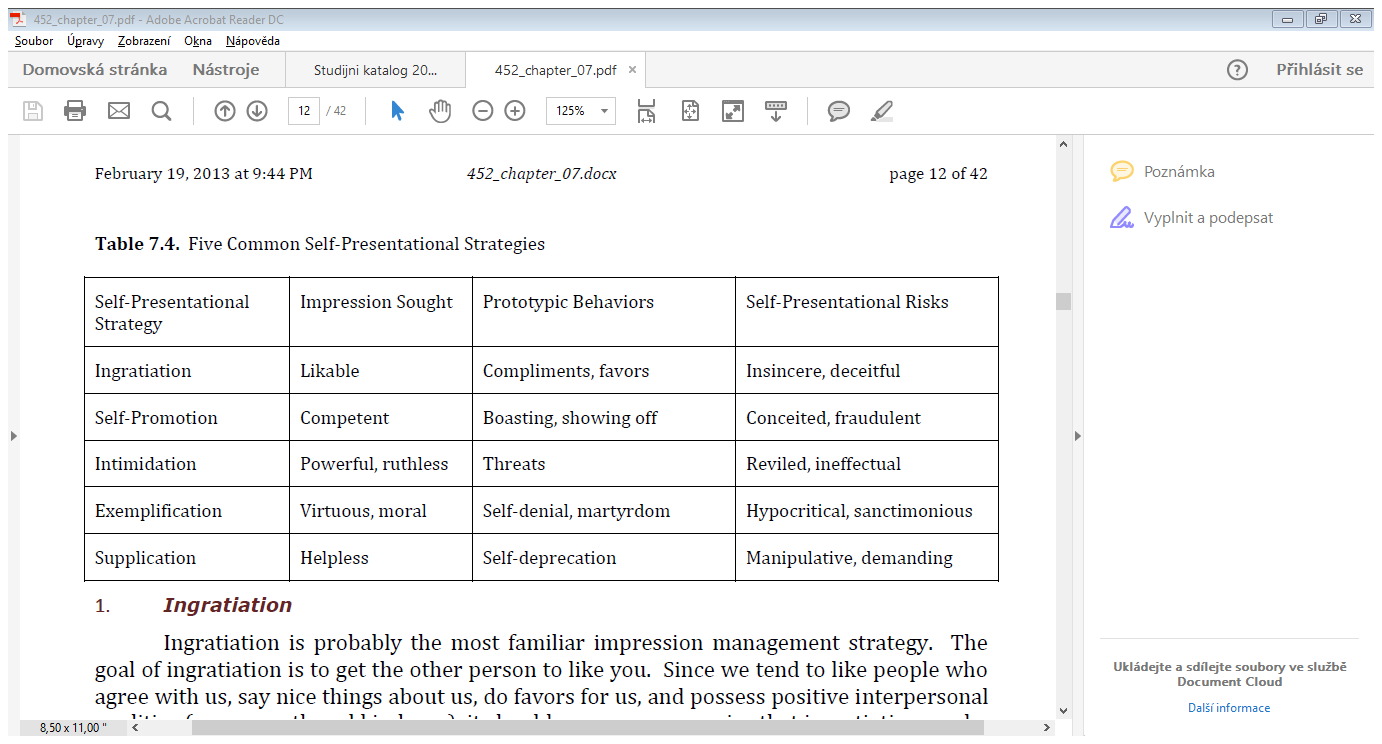 O co se lidé snaží…
Ingraciace
Snaha získat pozitivní reakce skrze použití komplimentů a lichotek - máme tendenci mít raději lidi, kteří s námi souhlasí, kteří vyjadřují vřelost a náklonnost. 
Riziko prokouknutí a odmítnutí lichotek a následné negativní reakce publika ale není velké – máme se rádi a chceme aby nás měli rádi a proto lichotkám zpravidla podlehneme.
Sebe propagace
Snaha vzbudit dojem jako kompetentních inteligentních, talentovaných.
Často se vylučuje s ingraciací. Vyhnutí se dojmu chvástání vyžaduje balancování právě s ingraciací.
O co se lidé snaží…
Zastrašování
Snaha vzbudit respekt. Riziko být za neschopného hulváta

Být příkladem
Snaha vzbudit dojem morální převahy. Riziko být za pokrytce

Prosebník
Veřejné přehánění vlastní neschopnosti a podřízenosti. Riziko být vnímám jako manipulátor. Riziko zvnitřnění – naučená bezmocnost, deprese
Kdy je dojem ten pravý?
Chtěný dojem je efektivní jen když je 
Prezentovaný dojem je  ten nejvhodnější pro danou situaci
Prezentace a prezentátor jsou důvěryhodní

Důvěryhodnost ovlivňuje
Herecké schopnosti prezentátora
Odpovědnost za „hraní“

Sebe-povýšení vs. Sebe-ochrana
Zisk z pozitivního dojmu obyčejně převažuje ztrátu z negativního dojmu
Nesnáze
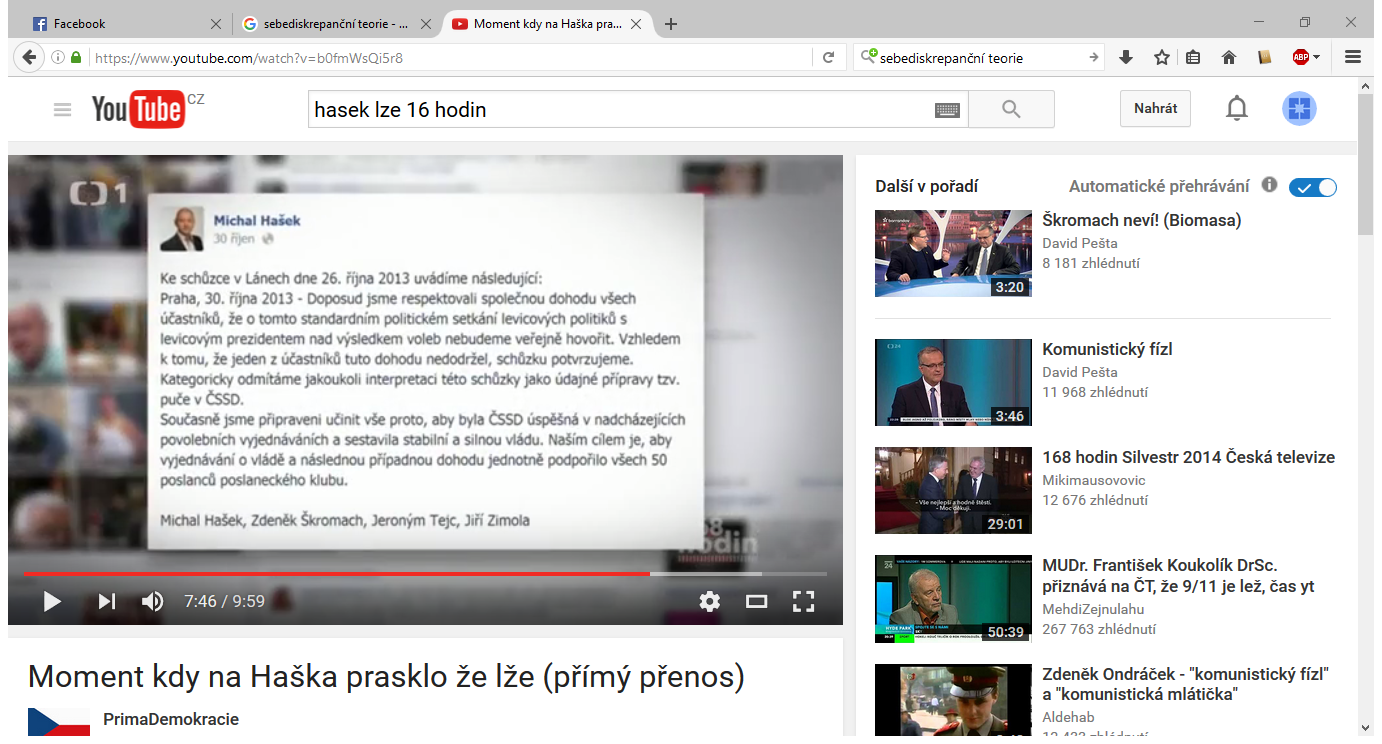 Nesnáze
Omlouvání se dopředu + Self-handicapping

Vymlouvání se na své schopnosti a na okolnosti
Hypochondrie 
Chronická nemoc

Častěji v situacích vyžadující výkon